ATIVIDADES COM FOCO NO ACOMPANHAMENTO DAS APRENDIZAGENS
Atividade de Ciências – 6º Ano
Célula como unidade da vida
HABILIDADE:

(EF06CI05) Explicar a organização básica das células e seu papel como unidade estrutural e funcional dos seres vivos.
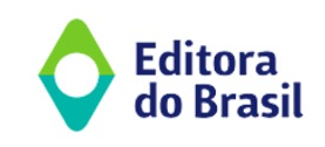 Atividade de Ciências – 6º Ano
Quanto às características dos seres vivos presentes na Floresta amazônica, todas possuem uma unidade fundamental a qual chamamos de célula. 
Assinale a alternativa que apresenta uma informação verdadeiras sobre as células.
Todos os organismos vivos apresentam células idênticas.
Uma única célula possui elementos necessários para a sua função vital.
Apenas células de organismos pequenos não podem ser observadas a olho nu.
Uma mesma espécie possui um único tipo de célula em toda sua constituição.
Para a existência de um organismo vivo são necessários ao menos duas células.
O texto acima cita vários seres vivos. Indique a alternativa que mostre apenas seres vivos constituídos por células procarióticas.
Bactérias.
Tênia.
Porco.
Galinha.
Ser humano.
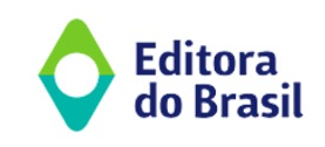 Atividade de Ciências – 6º Ano
Assinale a alternativa que mostre uma correlação crescente de complexidade biológica dos animais que Luana observou em seu mergulho.
Tartaruga e peixes < águas-vivas < algas marítimas.
Algas marítimas < águas-vivas < peixes e tartaruga.
Algas marítimas < peixes e águas-vivas < tartaruga.
Águas-vivas < algas marítimas e peixes < tartaruga.
Águas-vivas e peixes < tartaruga < algas marítimas.
Considerando que um iogurte de morango comercial de uma marca hipotética é produzido com leite, xarope de açúcar, fermento lácteo, morango e água, qual desses ingredientes possui a constituição mais básica do ponto de vista biológico?
Leite.
Xarope de açúcar.
Fermento lácteo.
Morango.
Água.
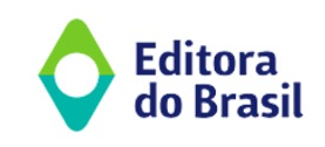 Atividade de Ciências – 6º Ano
Essas estruturas são, respectivamente:
Parede celular e cloroplasto.
Parede celular e vacúolo.
Membrana plasmática e plasto.
Membrana nuclear e cloroplasto.
Núcleo e mitocôndria.
Gripe - vírus Influenza (A, B, C e D)
Resfriado - vírus Rinovirus
Tuberculose - bactéria Mycobacterium tuberculosis ou bacilo de Koch
Pneumonia – bactérias Streptococcus pneumoniae e Mycoplasma pneumoniae

Cite as alternativas que indiquem apenas as doenças listadas acima que são causadas por organismos unicelulares:
Gripe e resfriado.
Gripe e tuberculose.
Resfriado e tuberculose.
Resfriado e pneumonia
Tuberculose e pneumonia.
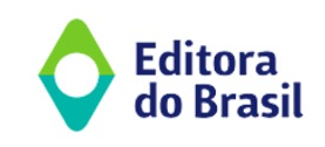 Atividade de Ciências – 6º Ano
Fungos.
Protozoários.
Bactérias.
Plantas.
Animais.
É correto afirmar que uma célula eucarionte é formada basicamente por
a) parede celular, ribossomos e citoplasma.
b) citoplasma, material genético e parede celular. 
c) membrana plasmática, citoplasma e núcleo definido. 
d) cápsula, membrana plasmática e DNA.
I.  Todos os seres vivos são constituídos por células.
II. As diferentes formas de vida apresentam a célula como unidade básica. 
III. O interior de uma célula abriga atividades essenciais aos seres vivos. 
IV. Uma célula é desenvolvida por uma célula preexistente. 

Estão corretas as afirmativas:
a) I e II
b) III e IV
c) I, II e III
d) Todas as alternativas
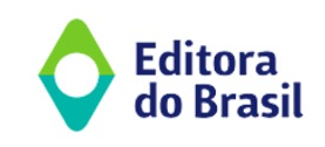 Atividade de Ciências – 6º Ano
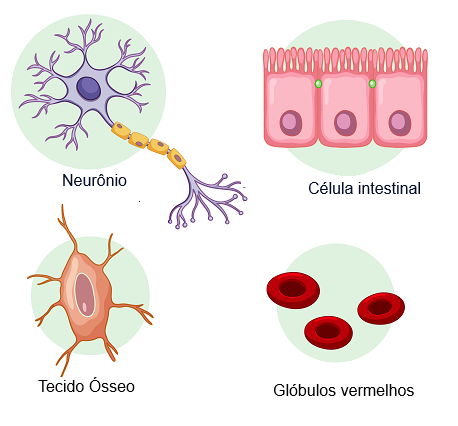 Modificado : brgfx /Freepik/
a) Identifique duas estruturas que podem ser encontradas em todas as células representadas acima.
b) Explique a importância das células para os seres vivos.
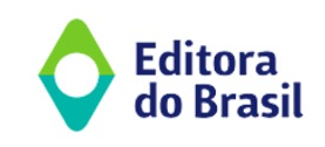 Atividade de Ciências – 6º Ano
Células eucariontes apresentam estruturas que atuam como se fossem órgãos, realizando as atividades celulares essenciais para a célula. As mitocôndrias, por exemplo
a) são responsáveis pela síntese de proteínas na célula.
b) realizam a respiração celular, que produz a maior parte de energia necessária para as funções vitais.
c) digerem moléculas orgânicas, como carboidratos, lipídios e proteínas.
d) atuam no armazenamento, modificação e liberação de substâncias.
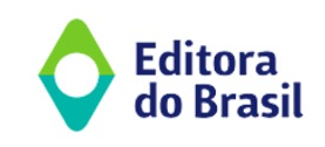